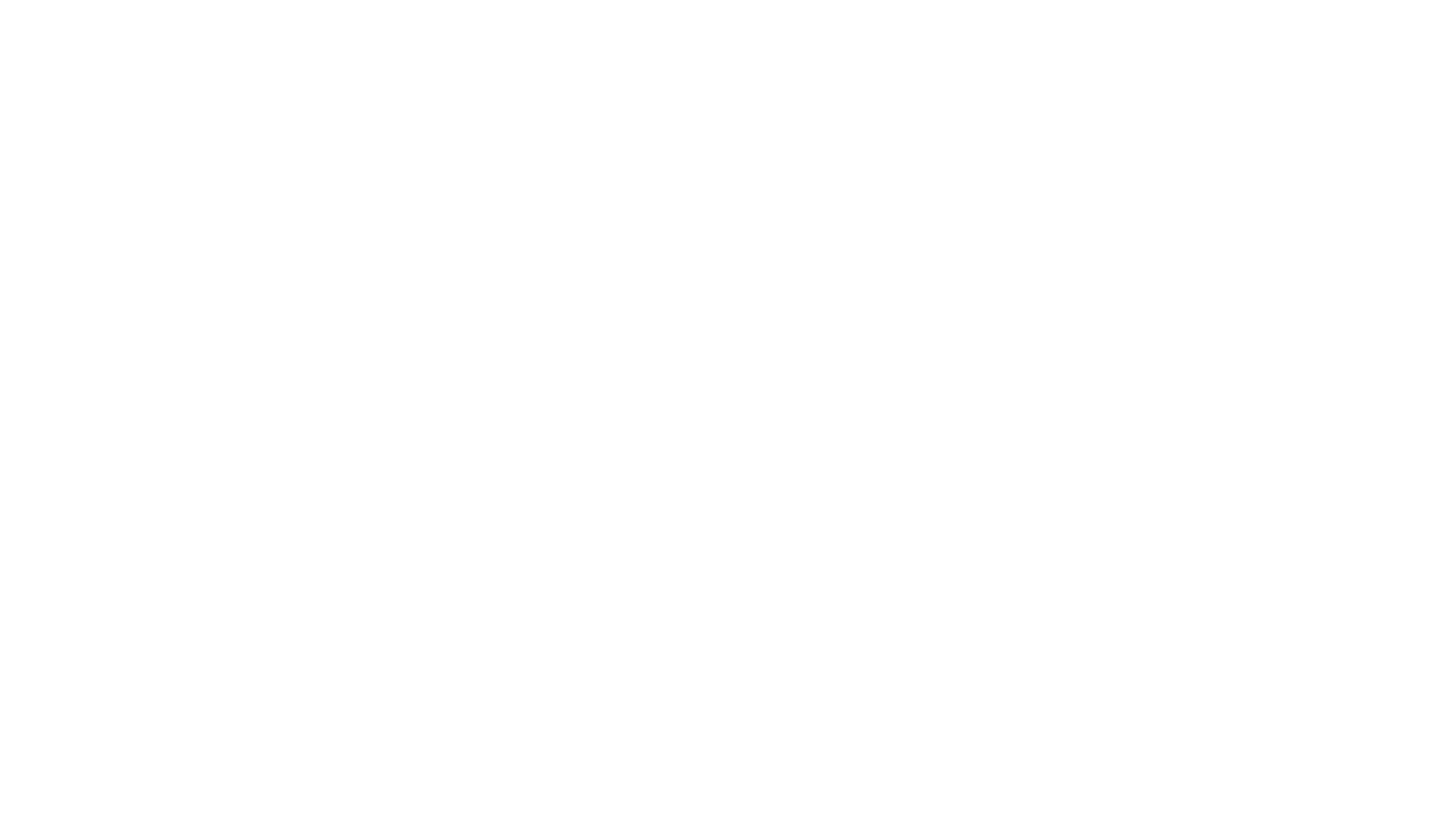 Az EU közjogi alapjai
dr. Mernyei Ákos
Jogalkotási és döntéshozatali eljárások az Európai Unióban
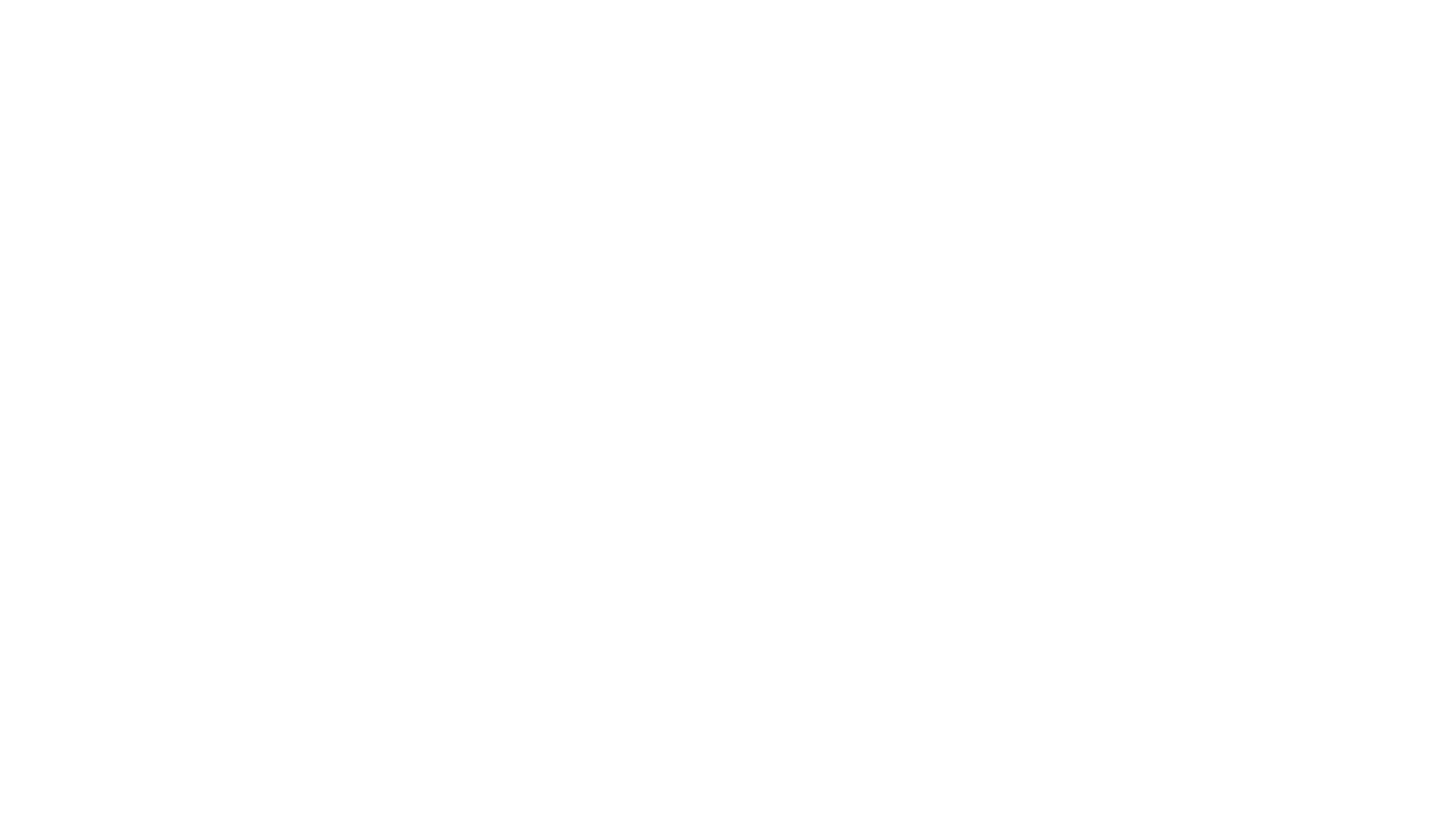 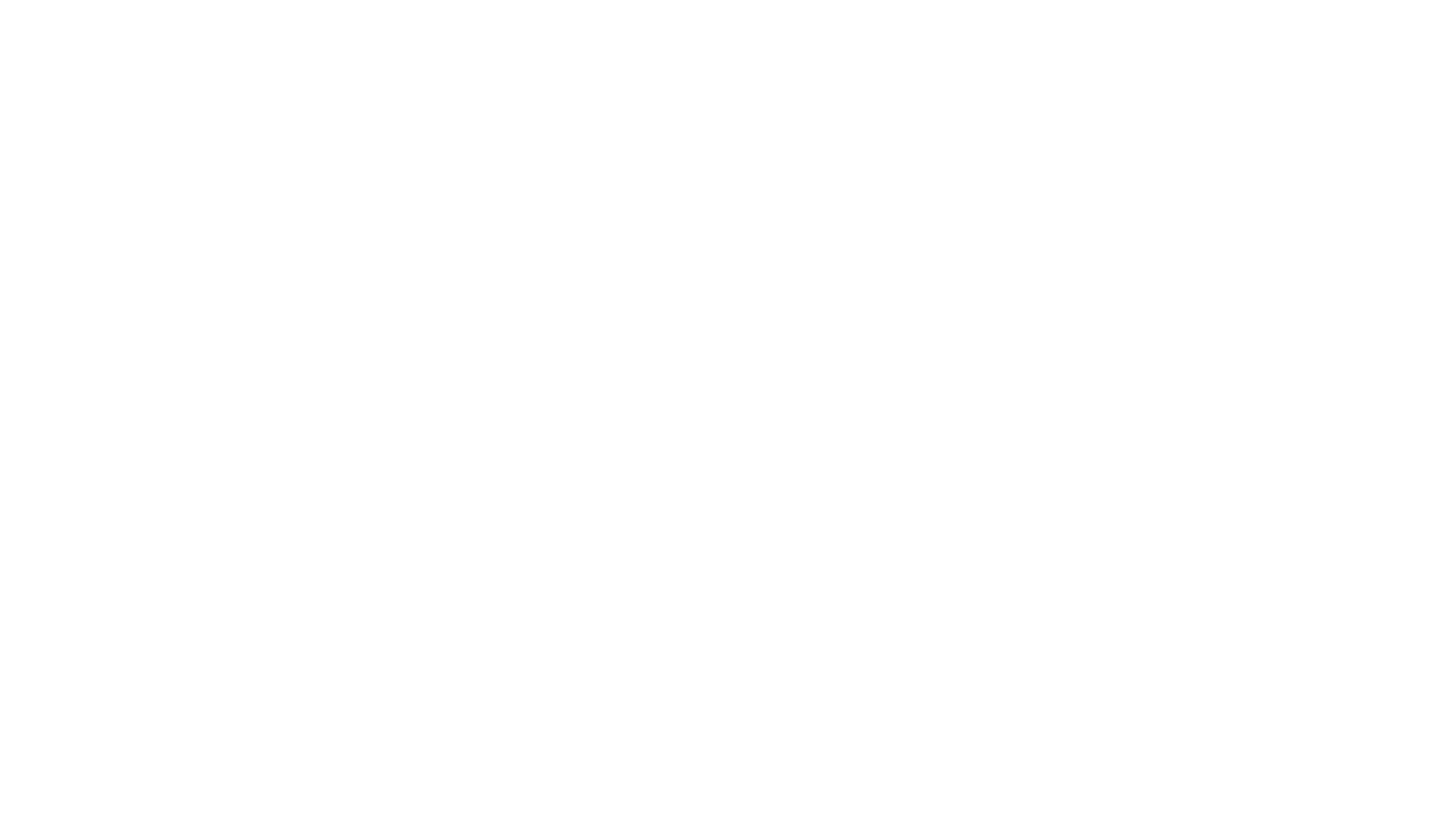 Jogalkotási és döntéshozatali eljárások
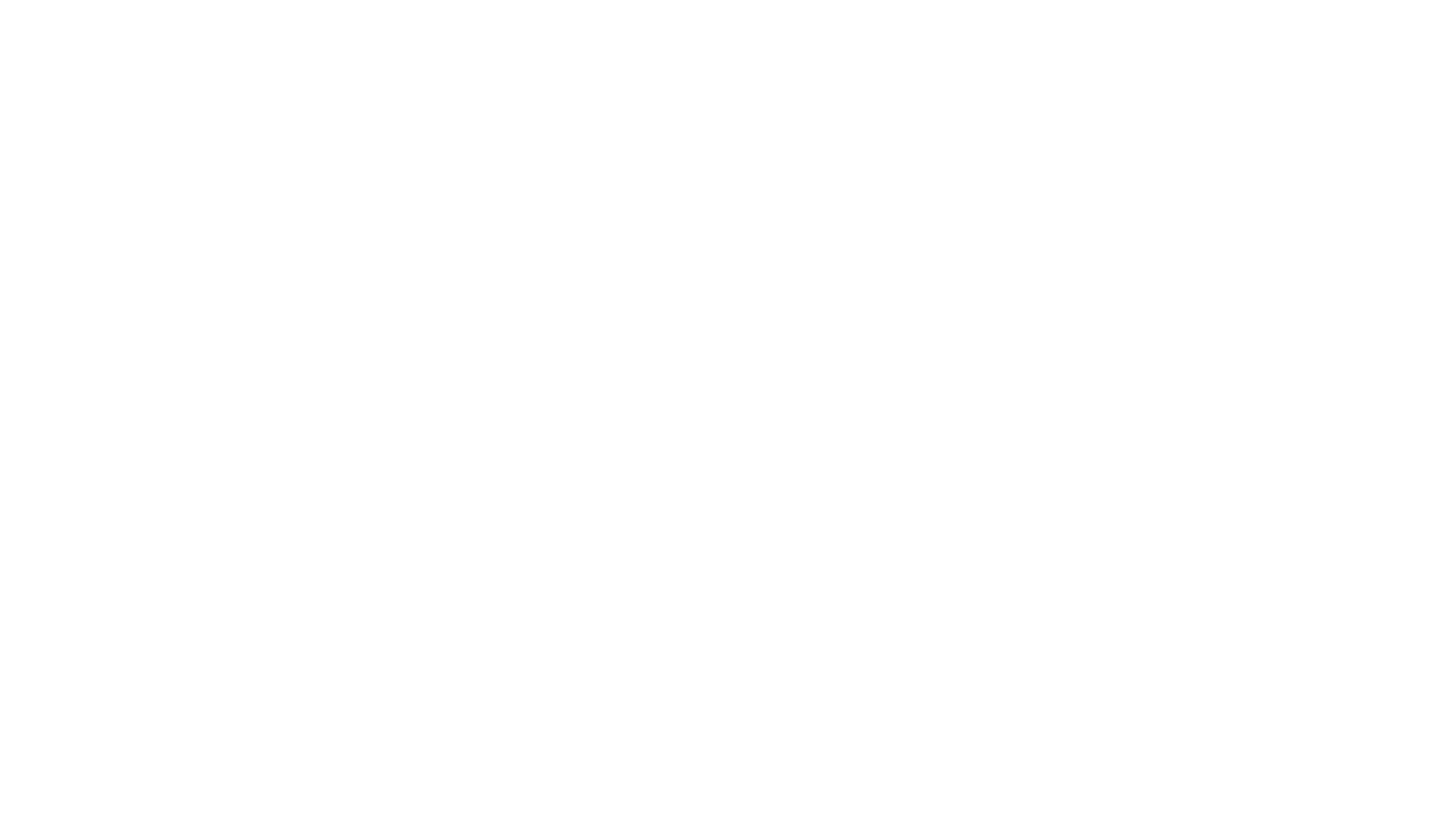 A jogalkotás, döntéshozatal résztvevői
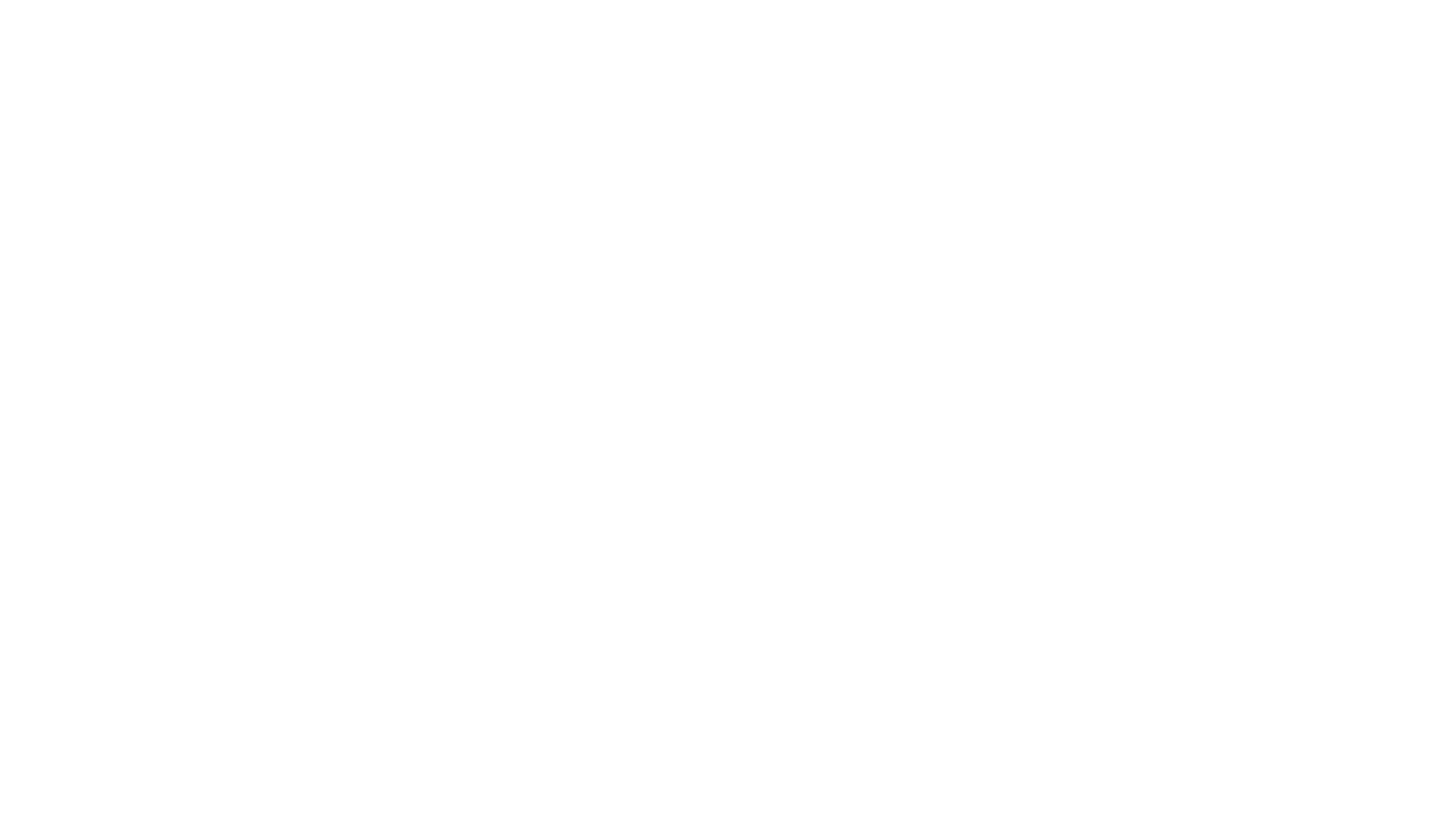 Jogalkotási eljárások – Történeti fejlődés
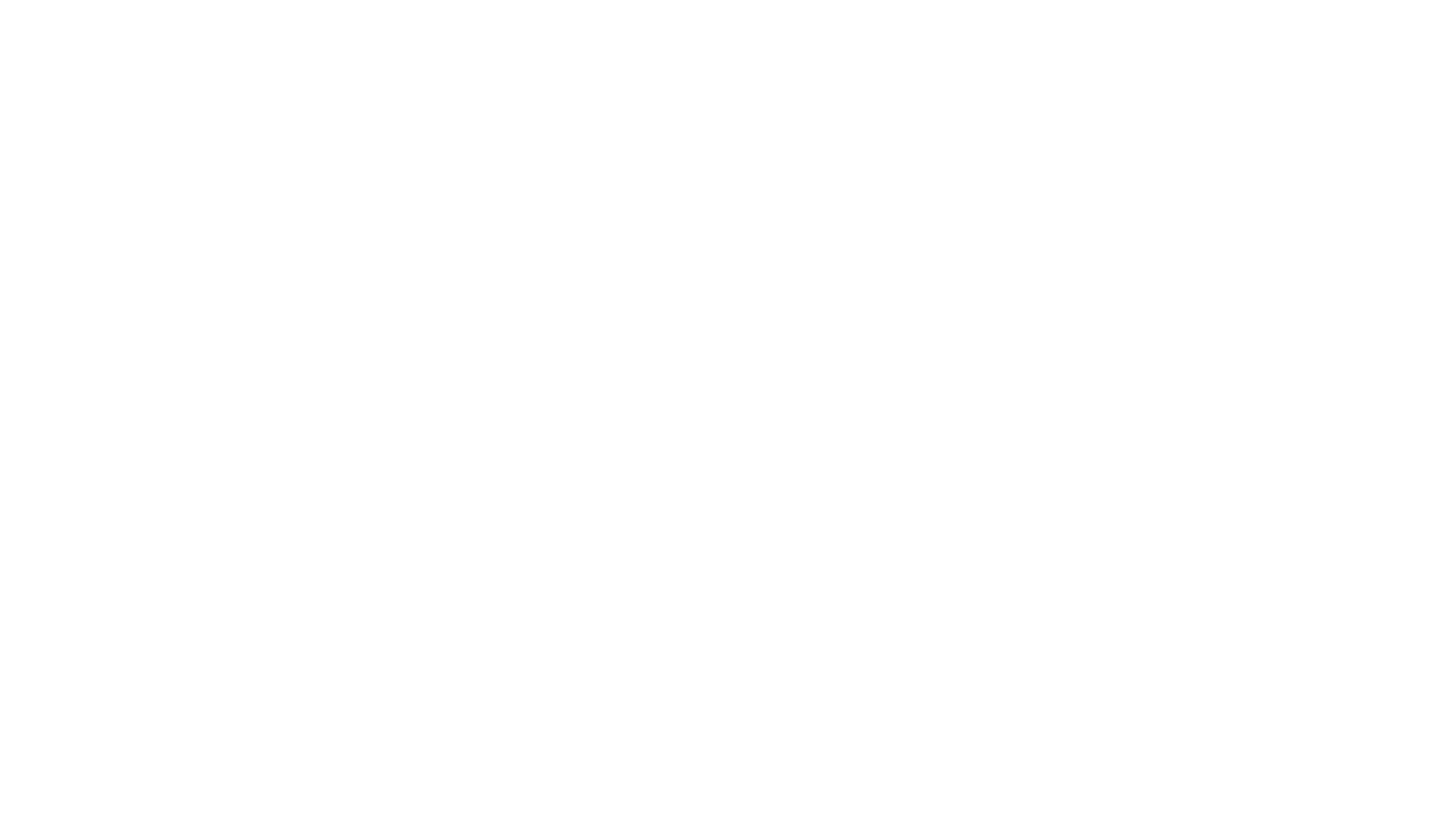 Jogalkotási eljárások  EUMSZ. 289. cikk
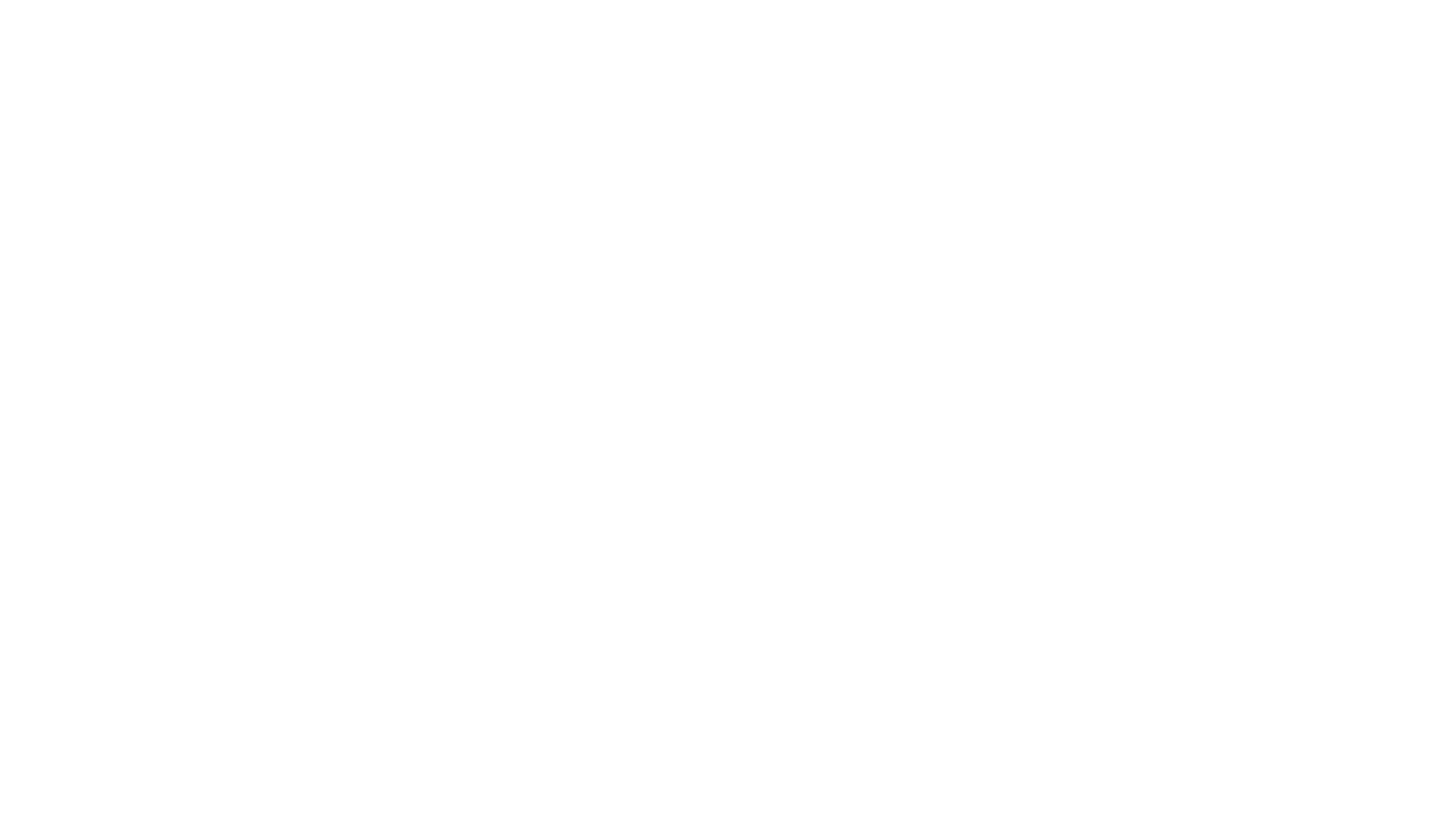 A rendes jogalkotási eljárás I.
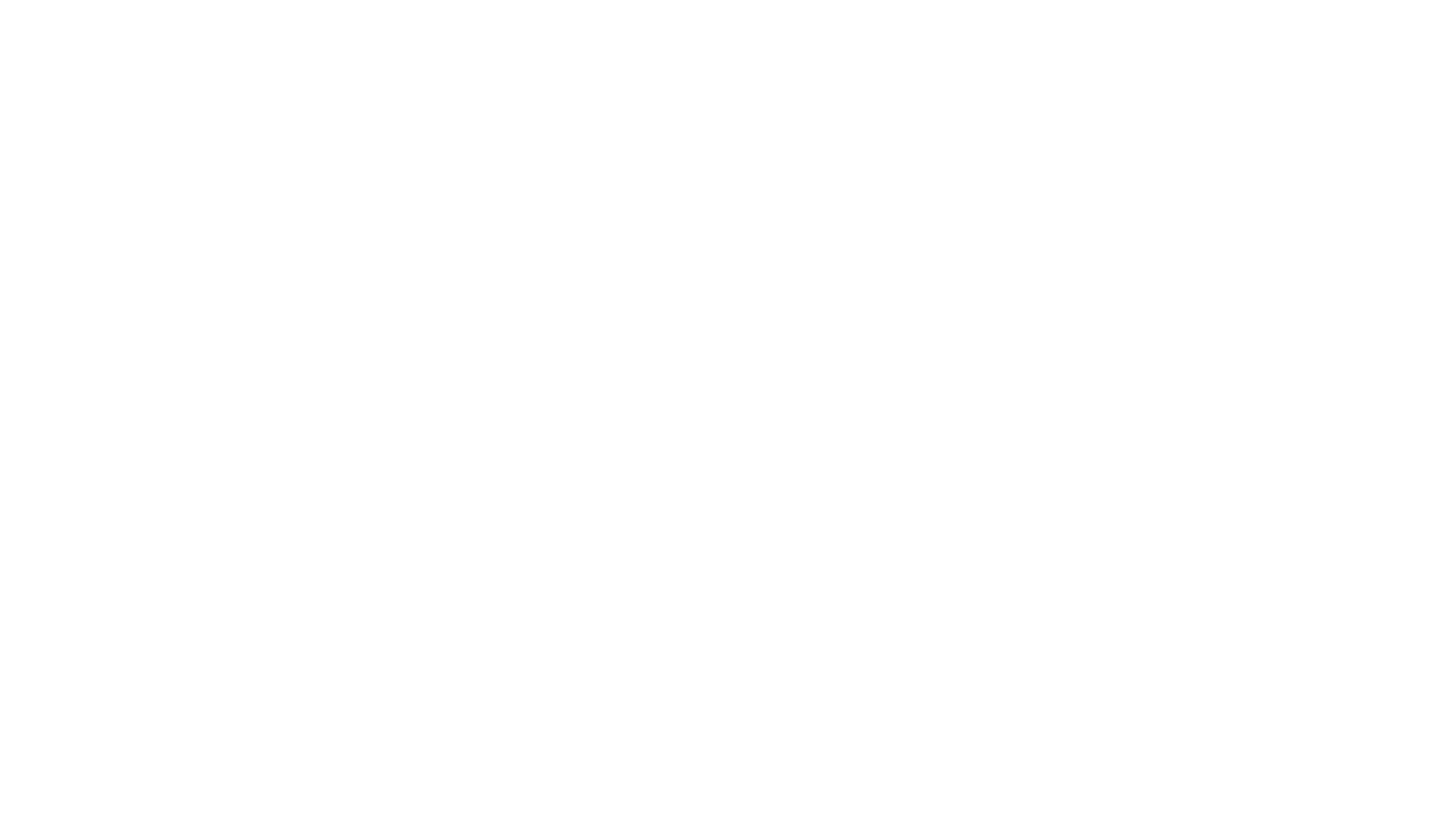 A rendes jogalkotási eljárás II. - EUMSZ. 294. cikk
http://www.europarl.europa.eu/external/appendix/legislativeprocedure/europarl_ordinarylegislativeprocedure_howitworks_hu.pdf
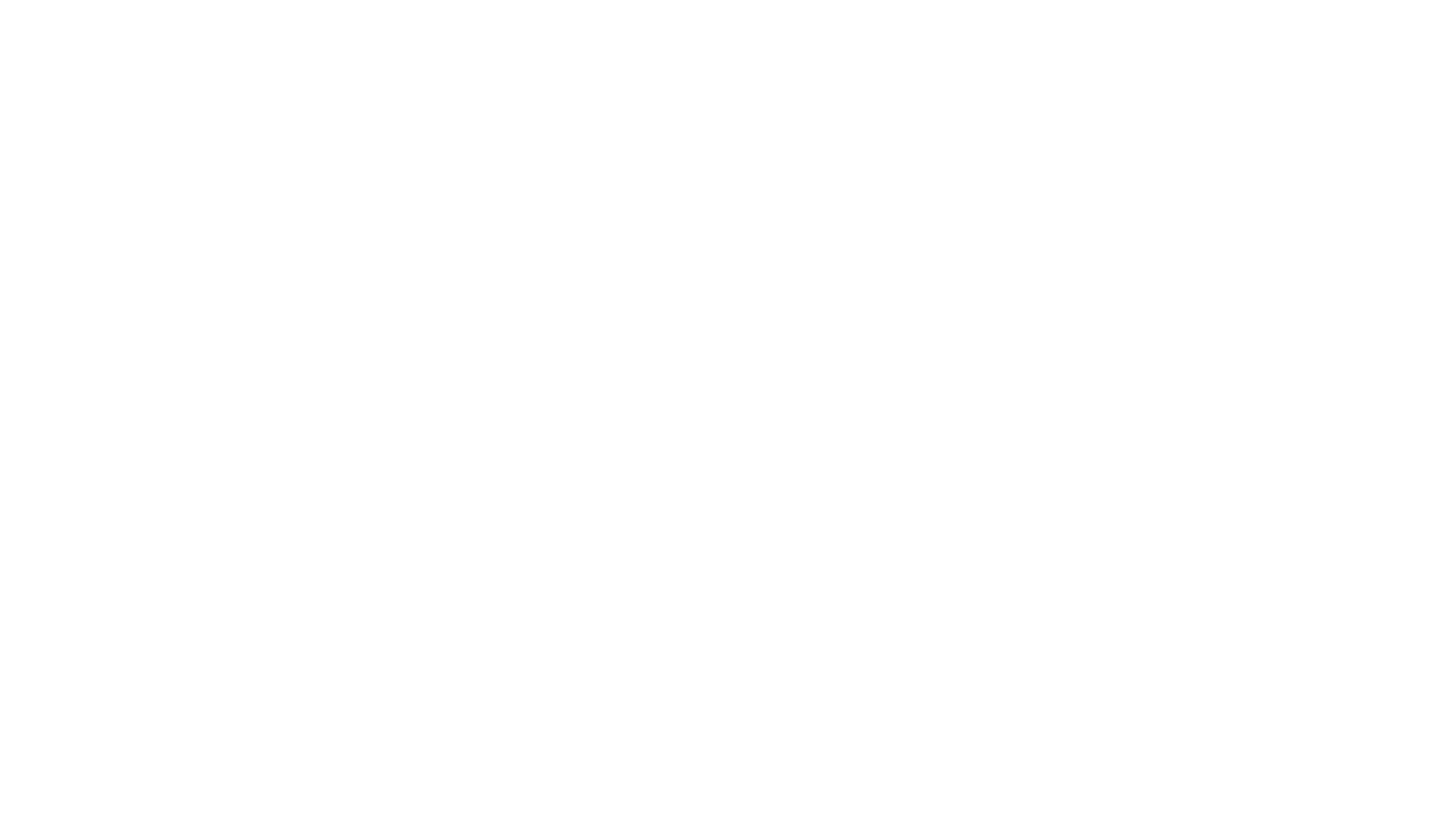 A rendes jogalkotási eljárás II. - EUMSZ. 294. cikk
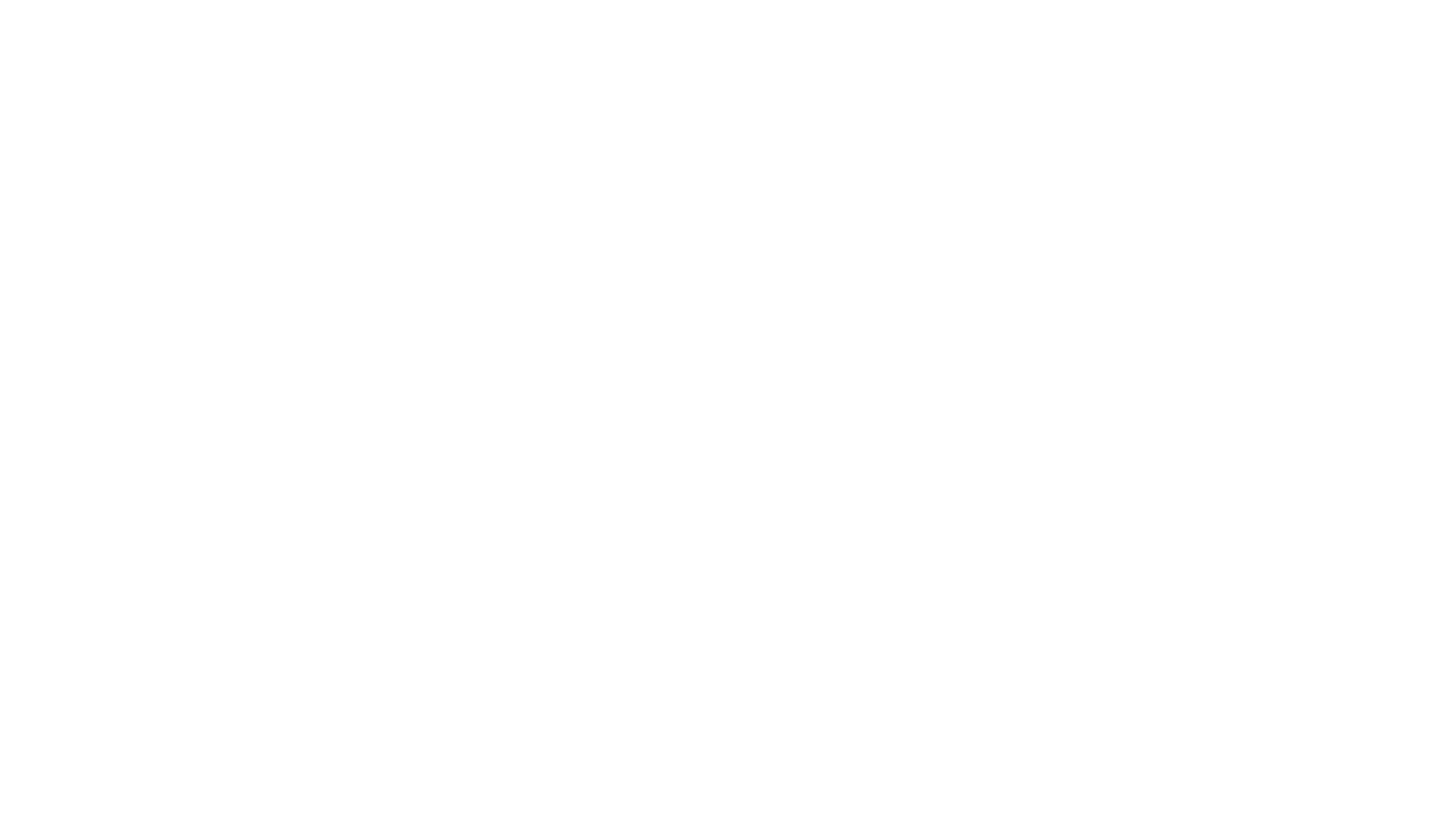 A rendes jogalkotási eljárás III. - EUMSZ. 294. cikk
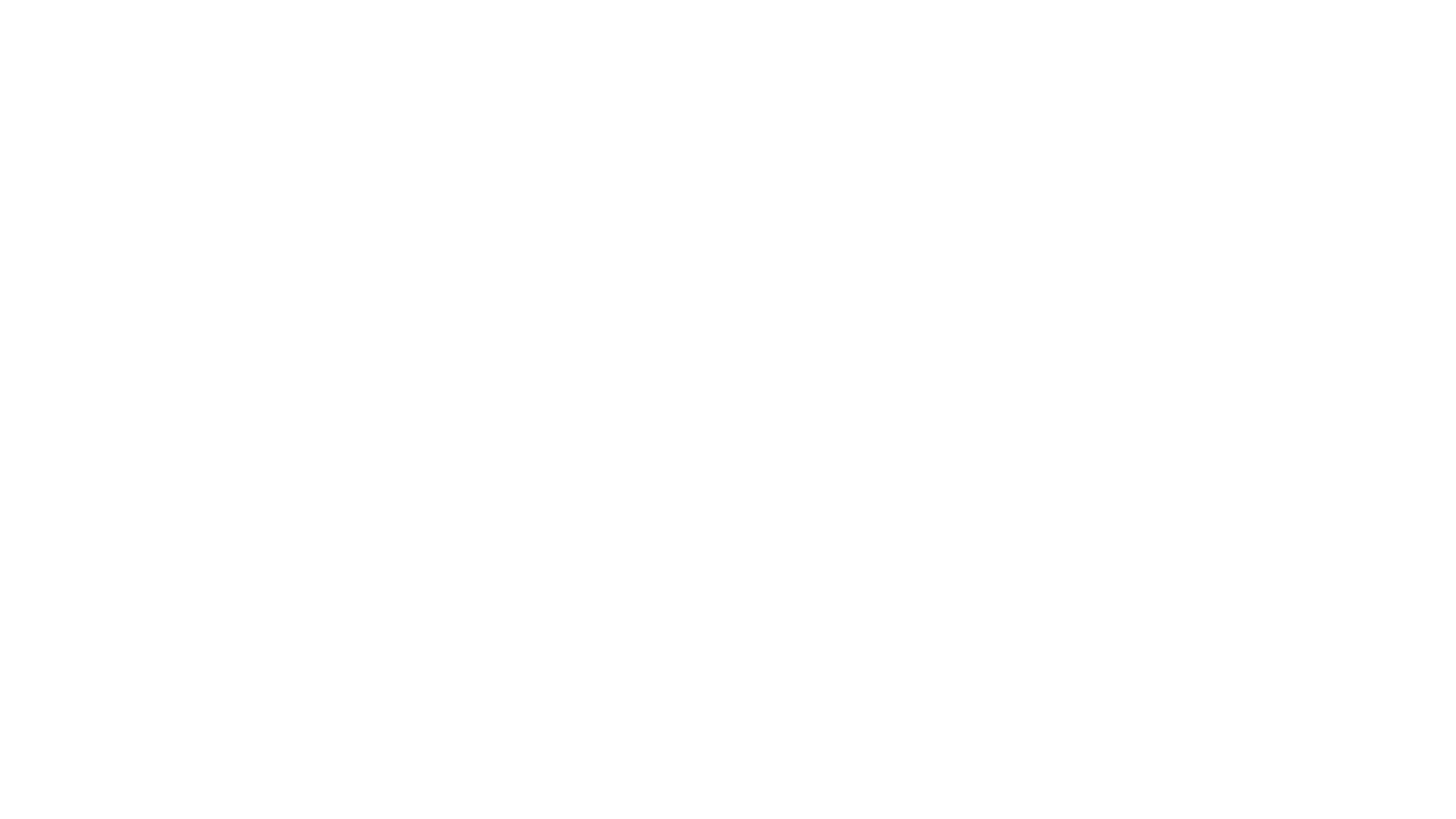 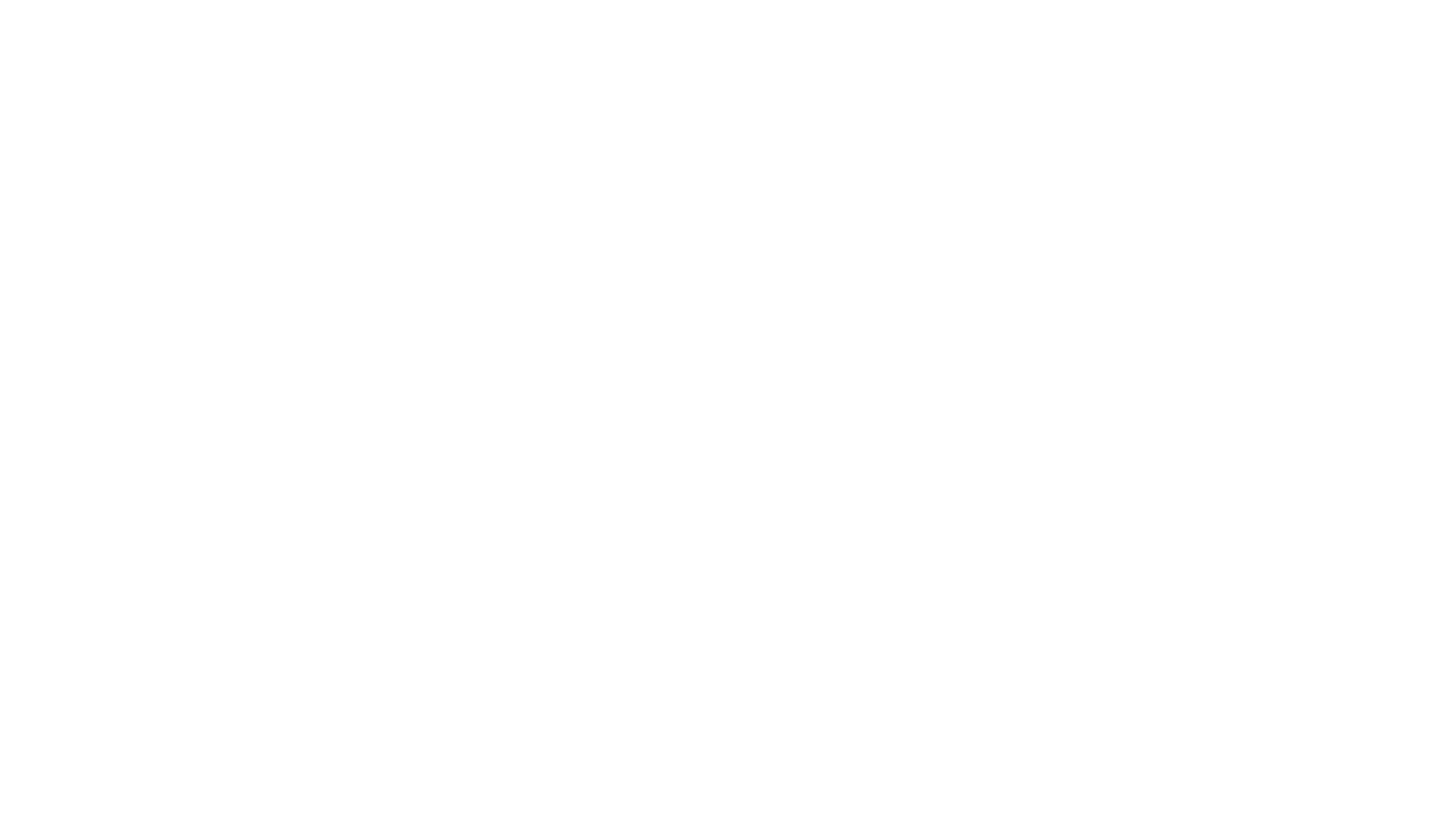 A különleges jogalkotási eljárás
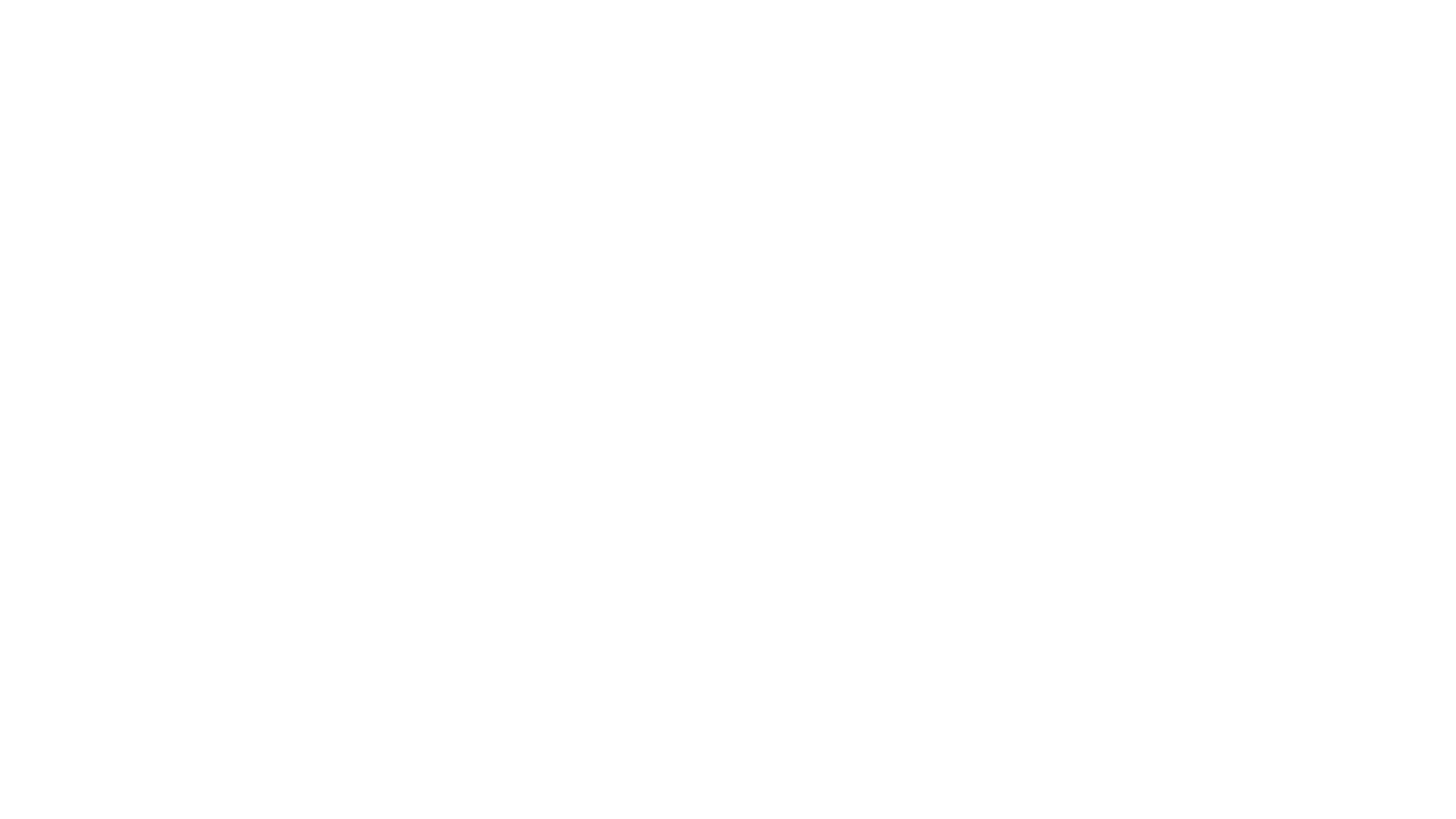 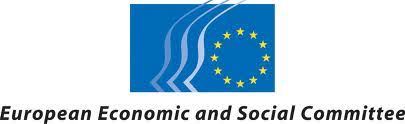 Egyéb uniós szervek szerepe a jogalkotási eljárásban
Az EUMSZ. 300. Cikke értelmében (1) Az Európai Parlamentet, a Tanácsot és a Bizottságot a Gazdasági és Szociális Bizottság, valamint a Régiók Bizottsága segíti tanácsadói minőségben.
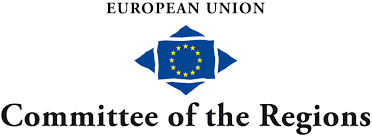 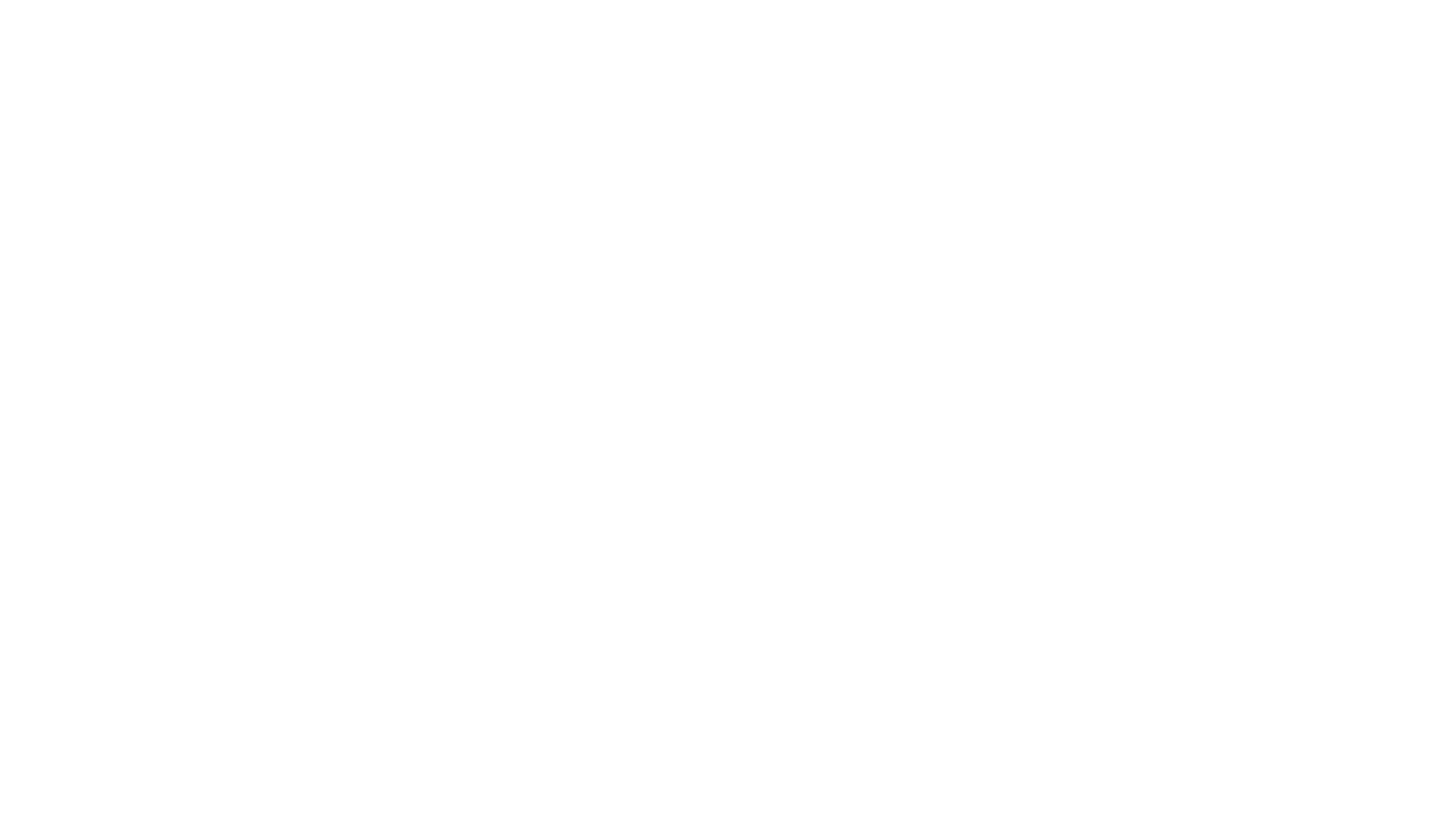 A felhatalmazás alapján, illetve a végrehajtási hatáskörben elfogadott szabályok
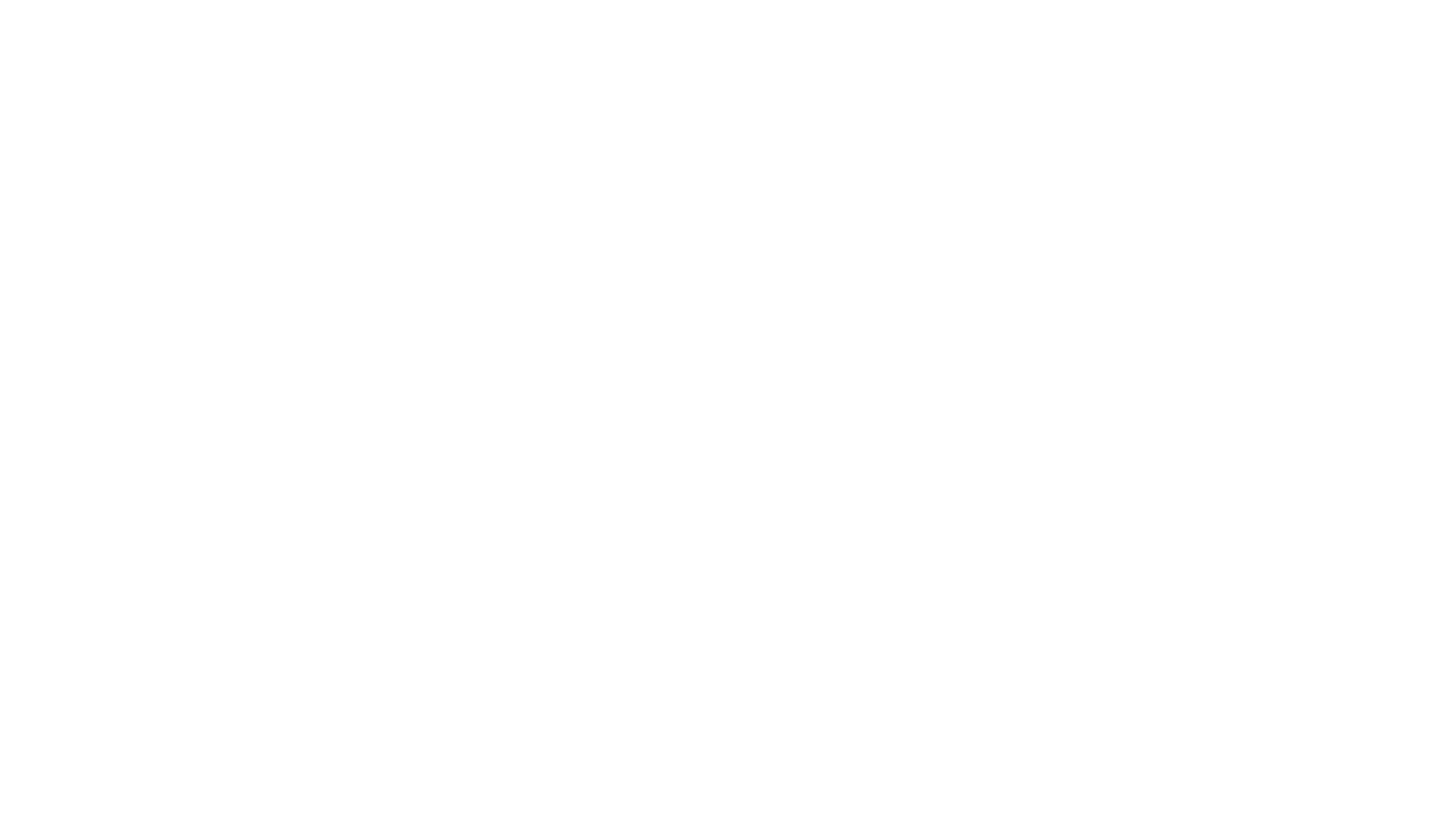 A felhatalmazás alapján elfogadott szabályok I. – EUMSZ 290. cikk
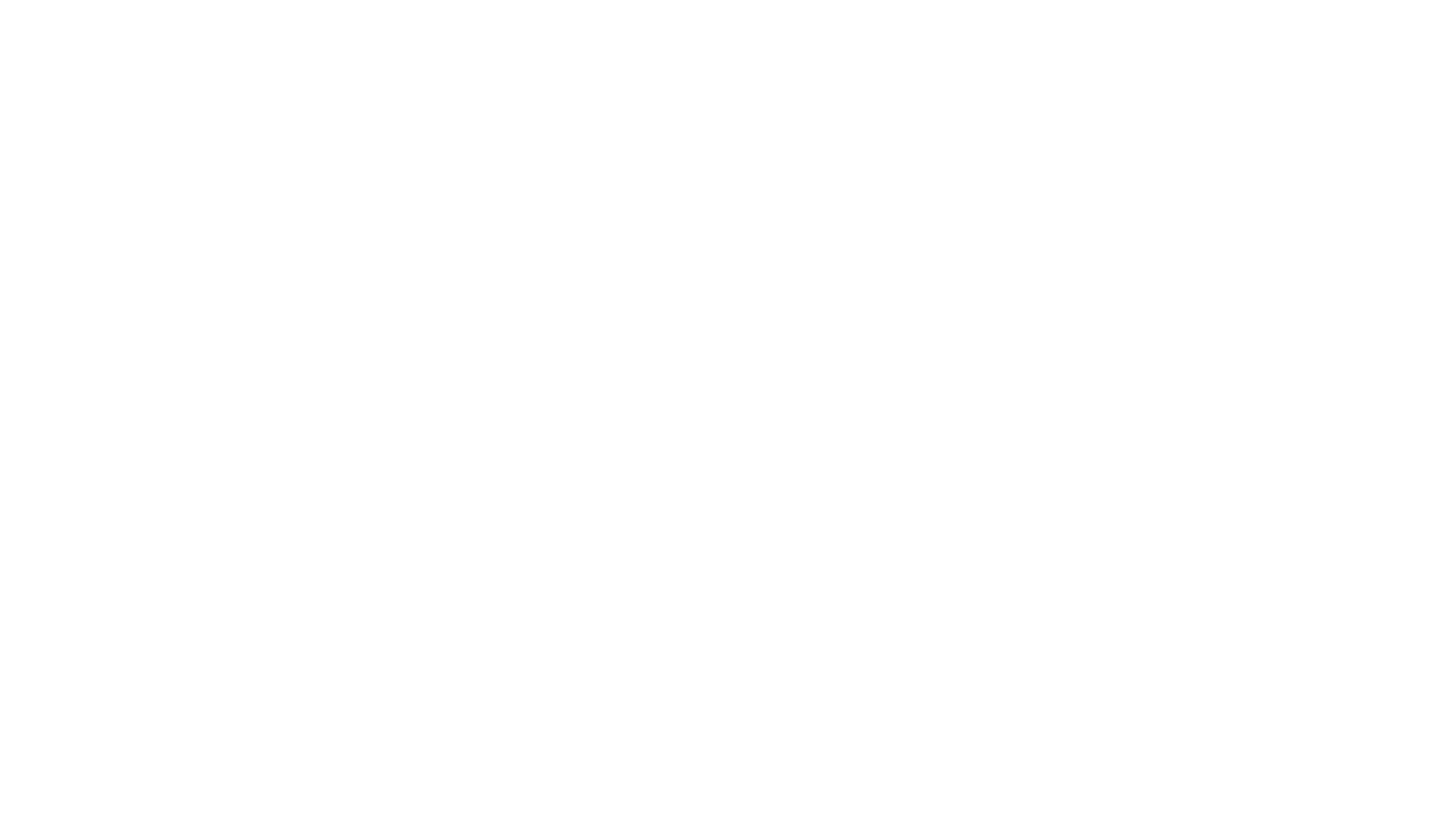 A végrehajtási hatáskörben elfogadott szabályok
Intézményi döntéshozatal jellemzői
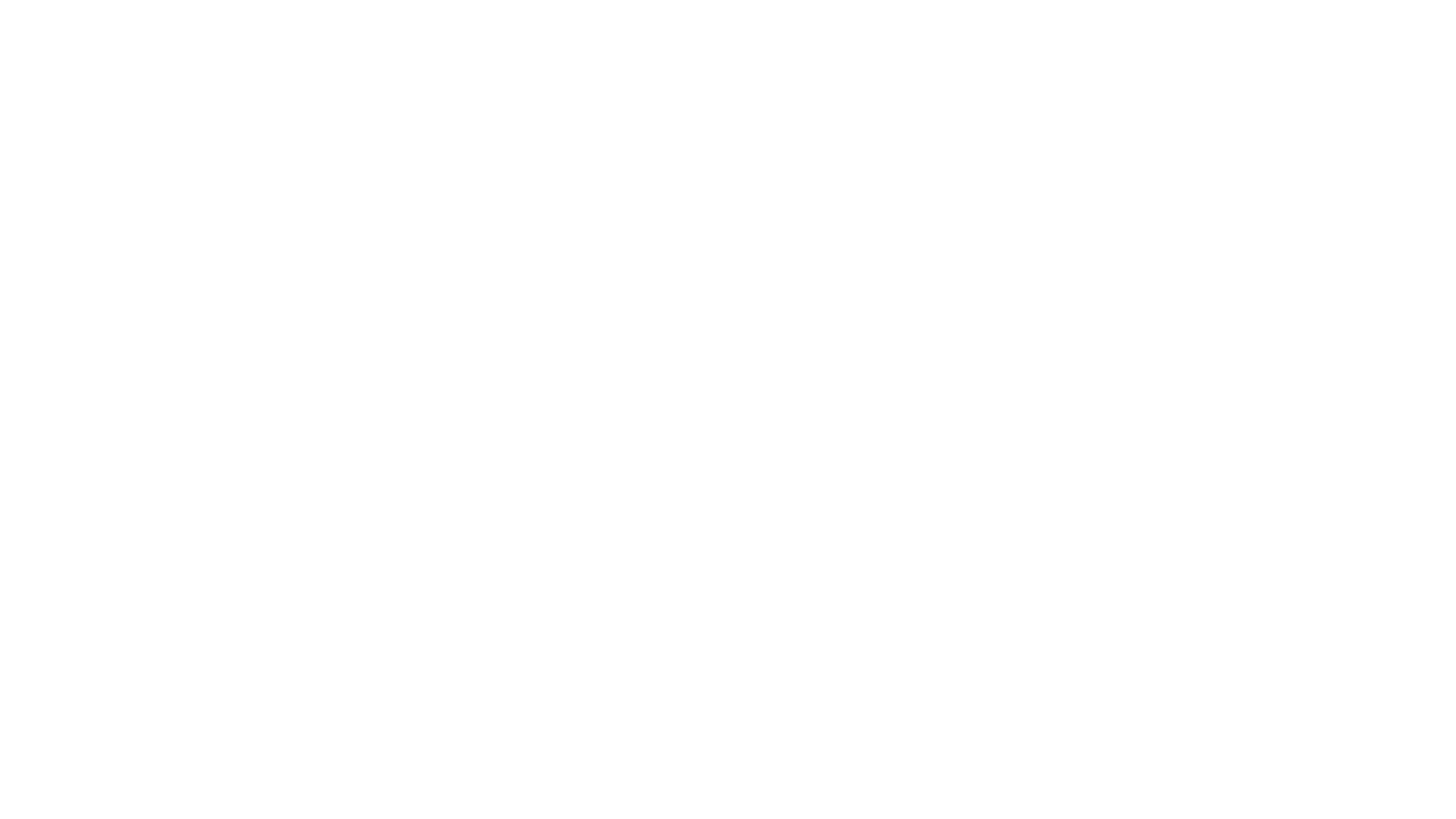 Konszenzus
Vagy 
Szavazás:
Egyhangúság: legnagyobb konszenzuskényszer pl. jelentős pénzügyi döntések, alapító szerződések módosításához vezető döntések
Egyszerű többség
Minősített többség: leggyakoribb
Kettős többség: 
Bizottsági javaslat esetén:
A tagállamok 55%-a támogatja a javaslatot
Ez a lakosok 65%-át tudja maga mögött
Nem bizottsági javaslat esetén:
A tagállamok 72%-a támogatja a javaslatot
Ez a lakosok 65%-át tudja maga mögött
Döntéshozatal a Tanácsban
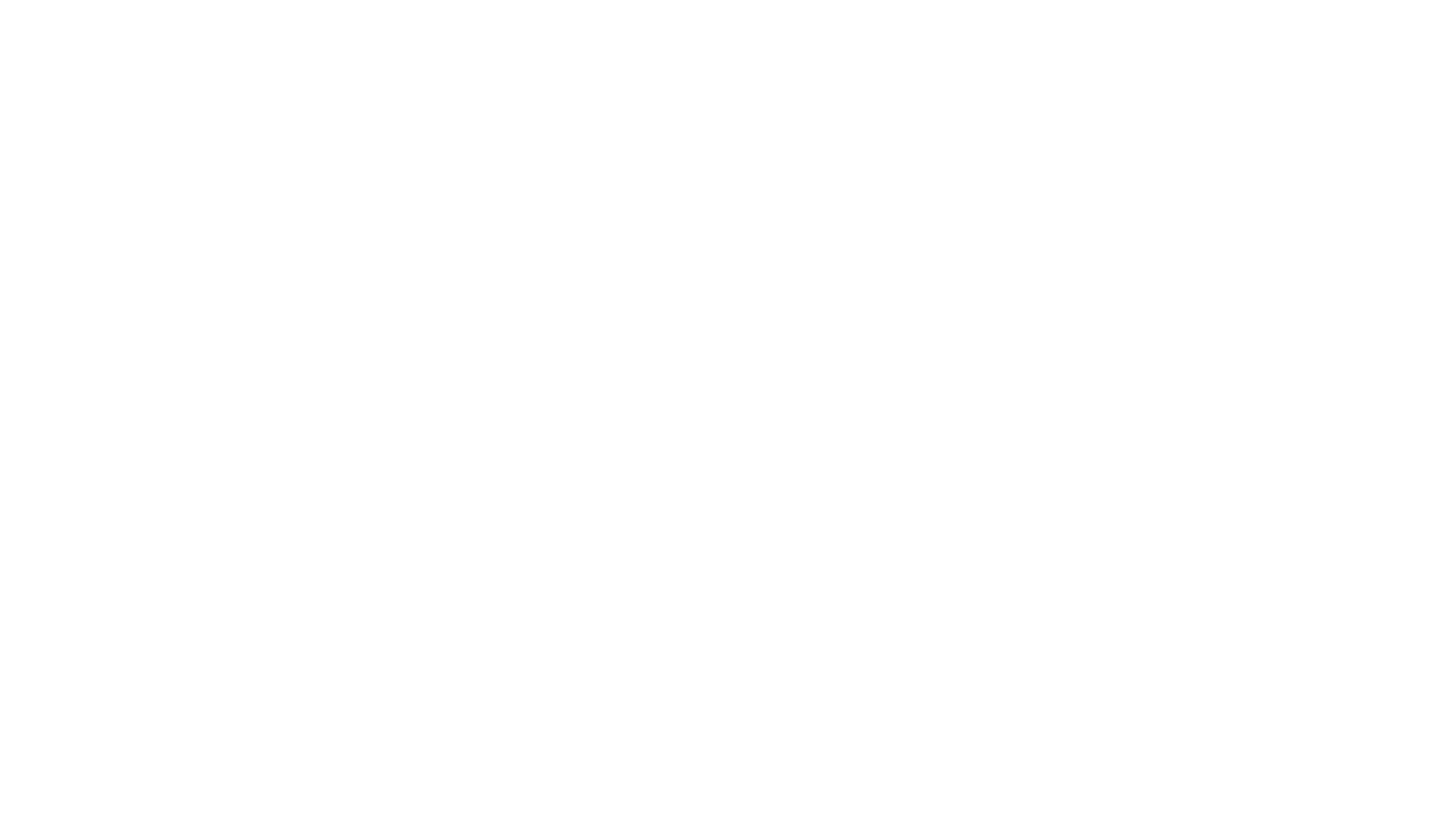 Kormányközi döntéshozatali eljárások
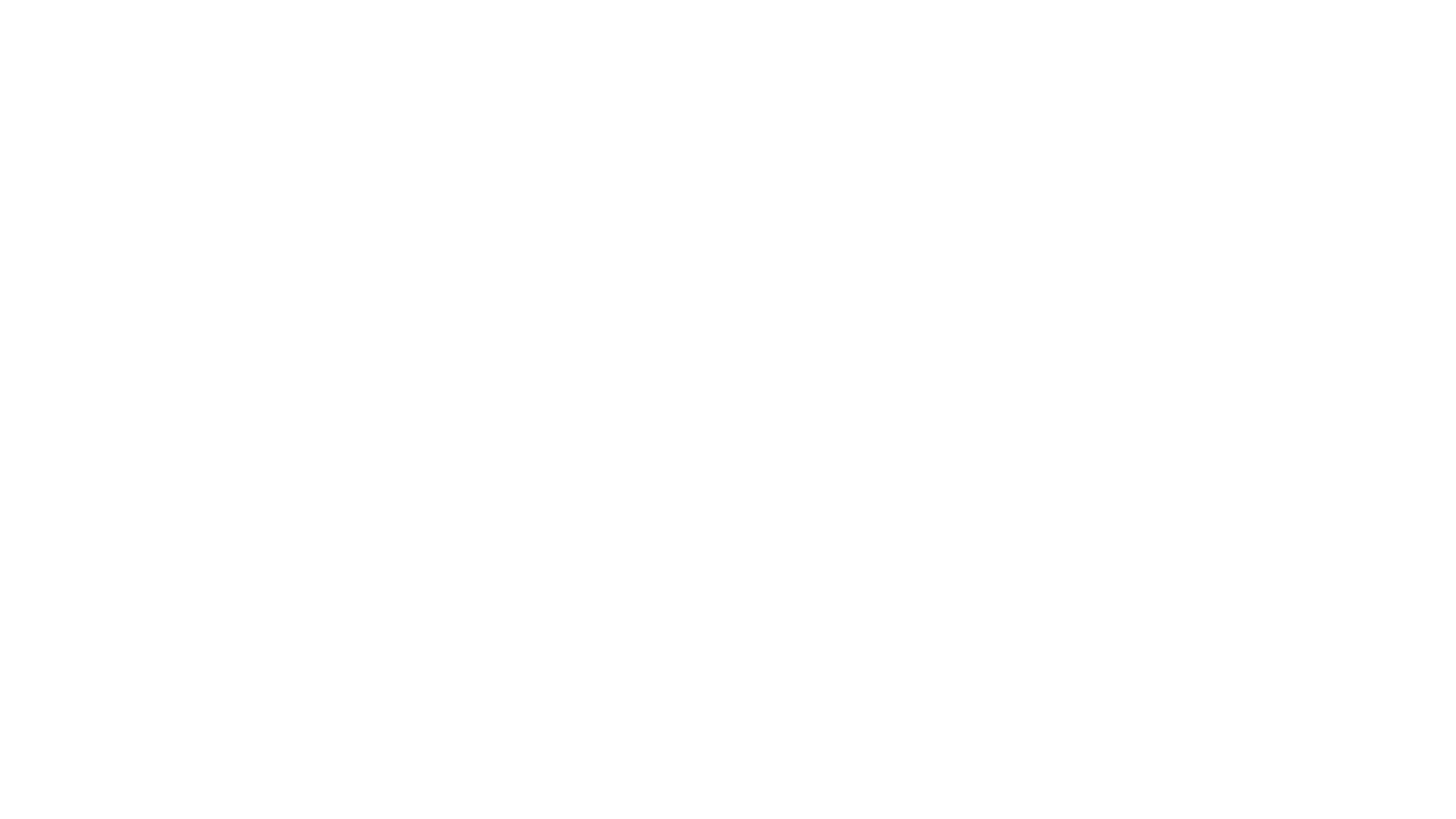 Köszönöm a figyelmet!